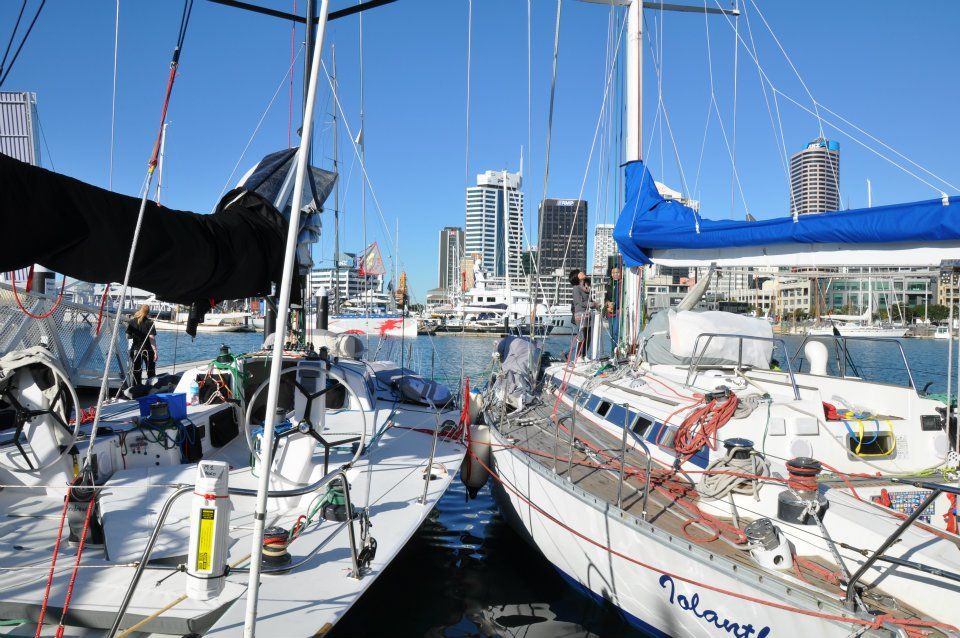 RUSTSlices and Strings
John Morris
School of Industrial Education and Technology, KMITL
previously
Engineering, Mahasarakham University
Electrical and Computer Engineering, The University of Auckland
Iolanthe II  preparing to sail in the
Auckland-Noumea Ocean Race, 2012
Slices and Strings are linked strongly in Rust
First .. We will examine
Slices
Slices
In Rust, slices represent
Contiguous blocks which are parts of another structure
Commonly applied to ‘slices’ of vectors or strings
Here - to_string() operation will form a String (more later!)
Characters stored in contiguous memory locations
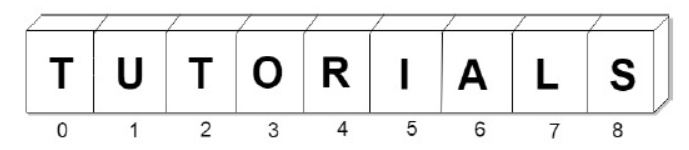 let n1 = "Tutorials".to_string();
println!(“String length {}",n1.len());
let c1 = &n1[4..9];
// fetches characters at 4,5,6,7, and 8 positions
println!("{}",c1);
Slices
This example takes the literal “Tutorials” 
Formally a slice
Converts it to a string
and 
Extracts 5 characters “rials” as a slice
In Rust, slices represent
Contiguous blocks which are parts of another structure
Commonly applied to ‘slices’ of vectors or strings
Here - to_string() operation will form a String (more later!)
Characters stored in contiguous memory locations
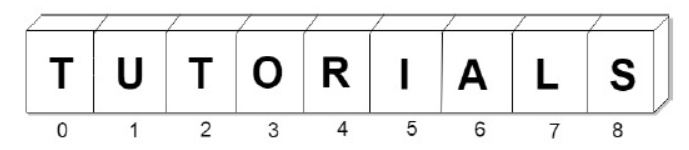 let n1 = "Tutorials".to_string();
println!(“String length {}",n1.len());
let c1 = &n1[4..9];
// fetches characters at 4,5,6,7, and 8 positions
println!("{}",c1);
Slices
In Rust, slices represent
Contiguous blocks which are parts of another structure
Commonly applied to ‘slices’ of vectors or strings
Here - to_string() operation will form a String (more later!)
Characters stored in contiguous memory locations
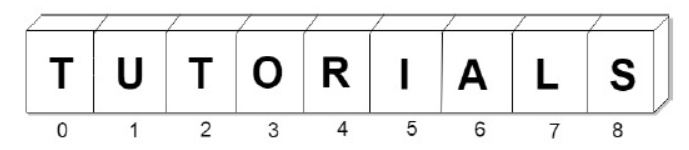 Slice of (8 bit or UTF8) characters
let n1 = "Tutorials".to_string();
println!(“String length {}",n1.len());
let c1 = &n1[4..9];
// fetches characters at 4,5,6,7, and 8 positions
println!("{}",c1);
Slices
In Rust, slices represent
Contiguous blocks which are parts of another structure
Commonly applied to ‘slices’ of vectors or strings
Here - to_string() operation will form a String (more later!)
Characters stored in contiguous memory locations
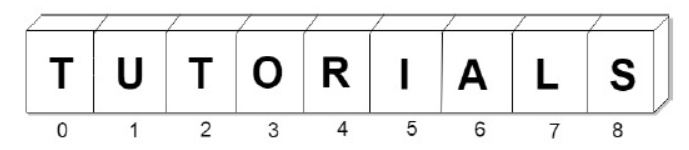 Apply to_string to form a String
let n1 = "Tutorials".to_string();
println!(“String length {}",n1.len());
let c1 = &n1[4..9];
// fetches characters at 4,5,6,7, and 8 positions
println!("{}",c1);
Slices
In Rust, slices represent
Contiguous blocks which are parts of another structure
Commonly applied to ‘slices’ of vectors or strings
Here - to_string() operation will form a String (more later!)
Characters stored in contiguous memory locations
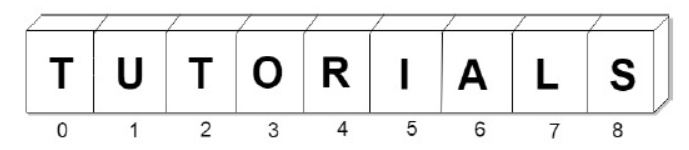 n1 will be a String
Apply to_string to form a String
let n1 = "Tutorials".to_string();
println!(“String length {}",n1.len());
let c1 = &n1[4..9];
// fetches characters at 4,5,6,7, and 8 positions
println!("{}",c1);
Slices
In Rust, slices represent
Contiguous blocks which are parts of another structure
Commonly applied to ‘slices’ of vectors or strings
Here - to_string() operation will form a String (more later!)
Characters stored in contiguous memory locations
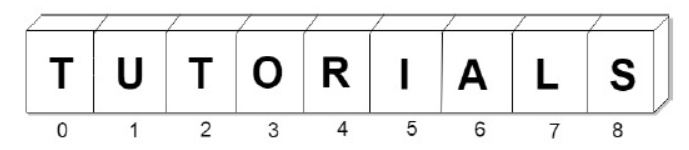 Apply n_len to confirm the length – 9 here
let n1 = "Tutorials".to_string();
println!(“String length {}",n1.len());
let c1 = &n1[4..9];
// fetches characters at 4,5,6,7, and 8 positions
println!("{}",c1);
Slices
In Rust, slices represent
Contiguous blocks which are parts of another structure
Commonly applied to ‘slices’ of vectors or strings
Here - to_string() operation will form a String (more later!)
Characters stored in contiguous memory locations
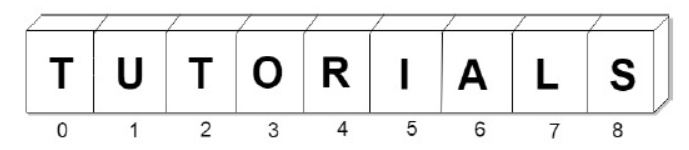 4..9 is a range
A half closed interval – [4..9), i.e from 4 to <9  or  4..8
let n1 = "Tutorials".to_string();
println!(“String length {}",n1.len());
let c1 = &n1[4..9];
// fetches characters at 4,5,6,7, and 8 positions
println!("{}",c1);
Now make a slice of n1
Slices
In Rust, slices represent
Contiguous blocks which are parts of another structure
Commonly applied to ‘slices’ of vectors or strings
Here - to_string() operation will form a String (more later!)
Characters stored in contiguous memory locations
n1 – address of this byte in memory
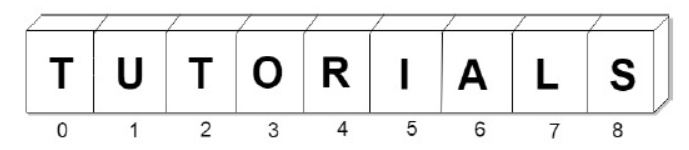 let n1 = "Tutorials".to_string();
println!(“String length {}",n1.len());
let c1 = &n1[4..9];
// fetches characters at 4,5,6,7, and 8 positions
println!("{}",c1);
Note the slice is a reference (or address) to the location of the array in memory –Indicated by the & operator
Slices - Formal
Slices are references to blocks of memory
Indicated by the & operator


Here .. Take a slice from an integer array
Pass it to a function
let n1 = "Tutorials".to_string();
let c1 = &n1[4..9];
fn main(){
 let data = [10,20,30,40,50];
 use_slice( &data[1..4] );
 }
fn use_slice(slice:&[i32]) {
  println!("length of slice is {:?}",slice.len());
  println!("{:?}",slice); 
}
This slice has 3 elements
Slices - Formal
Slices are references to blocks of memory
Indicated by the & operator
Form slice from the array
& <array name> [ <range> ]
Don’t forget the rule for a range ..
 j in [a,b] -> j = a to j < b
fn main(){
 let data = [10,20,30,40,50];
 use_slice( &data[1..4] );
 }
fn use_slice(slice:&[i32]) {
  println!("length of slice is {:?}",slice.len());
  println!("{:?}",slice); 
}
This slice has 3 elements
Slices - Formal
Slice length is checked at run time
This slice has 2 elements
let d_s = &data[0..2];println!("Slice <{:?}>", d_sl);println!("Slice <{},{}>", data_sl[1], data_sl[2]);
Slices - Formal
Slice length is checked at run time
Prints Slice <['a', 'b']>
let d_s = &data[0..2];println!("Slice <{:?}>", d_s);println!("Slice <{},{}>", d_s[1], d_s[2]);
Slices - Formal
Slice length is checked at run time
let d_s = &data[0..2];println!("Slice <{:?}>", d_s);println!("Slice <{},{}>", d_s[1], d_s[2]);
Panics!! Only d_s[0] and d_s[1]
Slices – Formal – Mutable slices
Mutable slices
Adding mut allows the slice to be updated





 Any slices must be made mut too
let mut data = [‘a’,’b’,’c’,’d’,’e’];
data[0] = ‘Z’;
println!("Slice <{:?}>", data);
Updating elements of the slice is now OK
let d_s = &mut data[0..3];
d_s[1] = ‘Y';
Slices – Formal – Mutable slices
Mutable slices
Adding mut allows the slice to be updated





 Any slices must be made mut too
let mut data = [‘a’,’b’,’c’,’d’,’e’];
data[0] = ‘Z’;
println!("Slice <{:?}>", data);
Updating elements of the slice is now OK
Slices – Formal – Mutable slices
Mutable slices
Adding mut allows the slice to be updated





 Any slices must be made mut too
let mut data = [‘a’,’b’,’c’,’d’,’e’];
data[0] = ‘Z’;
println!(“Updated <{:?}>", data);
Prints
Updated ['Z', 'b', 'c', 'd', 'e']
Slices – Formal – Mutable slices
Mutable slices
Adding mut allows the slice to be updated




 Any slices must be made mut too
let mut data = [‘a’,’b’,’c’,’d’,’e’];
data[0] = ‘Z’;
println!(“Updated <{:?}>", data);
let d_s = &mut data[0..3];
d_s[1] = ‘Y’;
println!(“Updated <{:?}>", d_s);
println!("Full slice <{:?}>", data);
Prints
Updated <['Z', 'Y', 'c']>
Full slice <['Z', 'Y', 'c', 'd', 'e']>
Slices – Formal – Mutable slices
Mutable slices
Adding mut allows the slice to be updated




 Any slices must be made mut too
let mut data = [’a’,’b’,’c’,’d’,’e’];
data[0] = ’Z’;
println!(“Updated <{:?}>", data);
Slice (d_s) of the slice (data) is updated
original slice is updated also!!
d_s is a reference
let d_s = &mut data[0..3];
d_s[1] = ’Y’;
println!(“Updated <{:?}>", d_s);
println!("Full slice <{:?}>", data);
Prints
Updated <['Z', 'Y', 'c']>
Full slice <['Z', 'Y', 'c', 'd', 'e']>
Slices - Formal
Pass a slice to a function
fn main() {
  println!("Slice behaviour");
  let x:[i32;5] = [10,20,30,40,50];
  let mid = 30;
  let xs = &x[0..5];
  println!("Number < {}: {}", mid, n_less(xs, mid) );
}
fn n_less(x:&[i32],mid:i32) -> i32 {
  let mut n:i32 = 0;  
  for j in 0..xlen-1 {
    if x[j] < mid { n += 1; }
    }
  n
}
Array of 5 elements
Form a slice of it
Function that counts number less than mid point
Slices - Formal
Mutable slices
Pass a slice to a function
fn main() {
  println!("Slice behaviour");
  let a:[i32;5] = [10,20,30,40,50];
  let mid = 30;
  let as = &x[0..5];
  println!("Number < {}: {}", mid, n_less(as, mid) );
}
fn n_less(x:&[i32],mid:i32) -> i32 {
  let mut n:i32 = 0;  
  for j in 0..x.len() {
    if x[j] < mid { n += 1; }
    }
  n
}
Formal parameter for n_less is
Slice of i32’s 
Slice length is found from the len() function
Slices - Formal
Mutable slices
Adding mut allows the slice to be updated


 If the function will update the slice,specify it in the call
let mut data = [10,20,30,40,50];
data[0] = ‘Z’;
Updating elements of the slice is now OK
use_slice(&mut data[1..4]);
STRINGS
Strings are UTF-8 characters
UTF-8 
Variable-width character encoding 
Used for electronic communication 
Defined by the Unicode Standard
Unicode (Universal Coded Character Set) Transformation Format – 8-bit
Unicode Standard
Universal Coded Character Set (UCS, ISO/IEC 10646)
Managed by Unicode Consortium, Mountain View, CA
Encodes1,112,064 characters in
159 scripts (in 2021 )
Using one to four one-byte (8-bit) code units
First 127 unicodes are identical with the ASCII codes
Valid ASCII strings also valid Unicode strings
Standards – Real or ‘Industry’
Unfortunate tendency
Label standards as ‘industry standards’
Implying (vaguely) that the ‘industry’ uses them
Dangerous
Key players in the industry can alter the standard at any  time
Suiting commercial aims
They just built a new product 
Slight modification 
Redefine the ‘standard’ 
Important to know who maintains the standard!!
ISO = International Standards Organization
IEEE = Institute of Electrical and Electronic Engineers
National standards bodies, eg TISI
Standards – Real or ‘Industry’
Important to know who maintains the standard!!
ISO = International Standards Organization
IEEE = Institute of Electrical and Electronic Engineers
National standards bodies, e.g.
Thai Industrial Standards Institute (TISI)
Many adopt ISO or IEEE standards 
Legal in country 
 Unicode
Private body, but apparently independent of manufacturers
Safe
C++
ISO/IEC TR 1801.2006 + successors e.g.
ISO/IEC TR 23619.20216
Rust ?????
Other industry ‘standards’ ???
Approach with caution
Large companies driven by profits
Not by concern for our convenience
Rust and Strings
STRINGS
Strings in Rust
String
Dynamic vector of bytes, Vec<u8>
Byte strings guaranteed to be valid Unicode
Not all 4 byte sets are valid Unicode (yet )
Up to 10FFFF16
Grow with concatenate operations
push – add a byte to the end
push_str – add a slice to the end
concat 
&str – Slice of bytes - &[u8] 
Fixed
Neither null terminated
Creating Strings
Make empty string and grow it







Create from literal (slice)
let mut string = String::new();
 for c in chars {
   // Insert a char at the end of string
   string.push(c);
   // Separate chars – comma + space
   string.push_str(", ");
   }
let alice = String::from("I like dogs");
Operations on Strings
Replace a substring


Convert all of a string to a slice


Get length of a string – len()


Note: greet has 23 characters → 23 bytes 
ASCII chars need 1 byte each in Unicode

Needs 49 bytes
Thai characters require more bytes
let greet = "Hello Alice, Hello Bob!".to_string(); 
let th_greet = greet.replace("Hello",”สวัสดี");
let str_slice = greet.as_str();
println!(“{}”, greet.len() );
println!(“{}”, th_greet.len() );
Operations on Strings
String concatenation – use +





Second operand of + needs a reference - &n2


Get length of a string – len()
Returns number of 8-bit bytes [u8]
Number of characters
Unless they are ASCII characters
let n1 = "Monday ".to_string();  
let n2 = "Tuesday ".to_string();  
let n3 = n1 + &n2; 
// n2 reference is passed  
println!("{}", n3);
println!(“{}”, greet.len() );
Operations on Strings
Convert number or bool to a string – to_string()






Note
x0_as_string is a String
Can be used with other String’s to form labels, etc
(x1>x0) is a boolean ‘variable’
to_string() can be applied to it
Rust allows a function or operator to be applied to an expression
Some languages require you to make temporary variables
let x0 = 2020;   
let x1 = 2021;   
let x0_as_string = x0.to_string();    
let x1_as_string = x1.to_string();    
println!("x0 {} x1 {} greater {}",
   x0_as_string, x1_as_string, (x1>x0).to_string());
Operations on Strings
Convert number or bool to a string – to_string()






Note
x0_as_string is a String
Can be used with other String’s to form labels, etc
(x1>x0) is a boolean ‘variable’
to_string() can be applied to it
Rust allows a function or operator to be applied to an expression
Some languages require you to make temporary variables
let x0 = 2020;   
let x1 = 2021;   
let x0_as_string = x0.to_string();    
let x1_as_string = x1.to_string();    
println!("x0 {} x1 {} greater {}",
   x0_as_string, x1_as_string, (x1>x0).to_string());
Boolean .. acceptable argument to to_string
No need to make extra variable 
    let greater = x1 > x0;
Operations on Strings
format! Macro
Complex strings can be built with the format! mscro
let out_string = format!("{} > {} ?", x1, x0 );   println!("{}", out_string);
Arbitrary additional characters can be added to the {} directives in a string
let o_string = format!(“x0 = {} > x1 = {} ?", x1, x0 );
println!("{}", o_string);
Operations on Strings
trim
Removes leading and trailing spaces




trim accepts slices too 



In this case, conversion is not needed
Note slices can be formed from strings with
let fname = " Tutorials Point \r\n";  
let fns = fname.to_string();  
println!("Before trim {} {} chars", fns, fns.len());  
println!("After trim length is {}",fns.trim().len());
let fname = " Tutorials Point \r\n";  
println!("Before trim {} {} chars", fname, fname.len());  
println!("After trim length is {}",fname.trim().len());
Operations on Strings
trim
Removes leading and trailing spaces
A literal ‘string’ is actually a slice!
let fname = " Tutorials Point \r\n";  

let fns = fname.to_string();  
println!("Before trim {} {} chars", fns, fns.len());  
println!("After trim length is {}",fns.trim().len());
Convert it to a string first!
Warning
If a function expects a string,
       fn convert( String s ) -> String { …. } 
You must convert it first!
              String s = convert( “test string” );
Compiler error 
but 
String s = convert( “test string”.to_string() );
Operations on Strings
Strings to slices
Converting a string back to a slice



Substrings can be formed this way
let fns_slice = fns.as_str();
println!("Extract slice {}", fns_slice);
let fns_slice1 = fns[0..5];
println!("Extract subst {}", fns_slice1);
let fns_slice2 = &fns[10..16];  
println!("Extract slice {}", fns_slice2);
Operations on Strings
Find whether a string contains another
name = "Tutorials";  
Let fns = fname.to_string();  
let pos = fns.find('T');  
match pos {
  Some(ix) => { println!("{} found at {}", 'T', ix ); }
  None => { println!("{} not found", 'T’ ); }
}
Operations on Strings
Find whether a string contains another
name = "Tutorials";  
Let fns = fname.to_string();  
let pos = fns.find('T');  
match pos {
  Some(ix) => { println!("{} found at {}", 'T', ix ); }
  None => { println!("{} not found", 'T’ ); }
}
find will return a result
Usual Rust strategy for catching errors
match needed to 
find the actual index (from 0)
  or
None – no ‘T’ found
Operations on Strings
Find whether a string contains another
find operates on slices too
name = "Tutorials";  
let pos = name.find('T');  
match pos {
  Some(ix) => { println!("{} found at {}", 'T', ix ); }
  None => { println!("{} not found", 'T’ ); }
}
11
Use the slice too!
find will return a result
Usual Rust strategy for catching errors
match needed to 
find the actual index (from 0)
  or
None – no ‘T’ found
Operations on Strings
trim
Find whether a string contains another
name = "Tutorials";  
Let fns = fname.to_string();  
let pos = fns.find('T');  
match pos {
  Some(ix) => { println!("{} found at {}", 'T', ix ); }
  None => { println!("{} not found", 'T’ ); }
}
find will return a result
Usual Rust strategy for catching errors
match needed to 
  find the actual index (from 0)
  or
 None – no ‘T’ found
IteratORs in RUST
Iterators
Arrays and strings can be scanned using iterators
For array, the syntax is simple




Array name functions as the iterator
Implicitly available for arrays
Iterator scans through the array
Extracts each item in turn
Places it in variable k
k will be an i64 in the example
Major improvement on the clumsy equivalent in C++
Iterator is implicit .. Explicit creation not required!
let mut a:[i64;10] = [0;10];  
for k in 0..10 { a[k] = 10*(k as i64); }  
for k in a { print!("{} ",k); }  
println!();
Iterators
For array, the syntax is simple
Iterator can be added explicitly
Allows some convenient tricks






Iterates from the end to the beginning
Here we create the iterator
a.iter()
then modify it
.rev()
let mut a:[i64;10] = [0;10];  
for k in 0..10 { a[k] = 10*(k as i64); }  
for k in a,iter().rev() { 
  print!("{} ",k);   }  
println!();
Iterators
Convenience
Equivalent to this





No a.len()needed to determine the array size, 
No variable to capture array element needed
Here the iterator wins for simplicity!!
let mut a:[i64;10] = [0;10];    
for j in a.len() { 
  let x = a[j];
  print!("{} ",x);   }
for k in a { 
  print!("{} ",k);   }
Iterators
Iterators work on strings too
But you need to specify the iterator – chars()




Do not forget that in Rust
byte  char
So




extracts 8 bit bytes 
For Unicode, there will be more bytes than chars
for c in fullstring.chars() {
  print!("{}:{} ",j, c);      j += 1;    
}
for c in fullstring.bytes() {
  print!("{}:{} ",j, c);      j += 1;    
}
Iterators
Iterators work on strings too
Tricks like rev()





Neatly reports your strings in reverse order
for c in fullstring.chars().rev() {
  print!("{}:{} ",j, c);      j += 1;    

}
Iterators …….
Of course .. This is Rust

So simplicity would be a bad feature …

More later …

But the basic features are easy enough
AND
Useful 